ИСПОЛНЕНИЕ ОБЛАСТНОГО БЮДЖЕТА ЗА 2020 ГОД
отчет для граждан
ПРОЕКТ
Глоссарий
Бюджет (от старонормандского –кошель, сумка, кожаный мешок) – форма образования и расходования денежных средств, предназначенных для финансового обеспечения задач и  функций государства и местного самоуправления.

Доходы – это поступающие в бюджет денежные средства (налоги юридических и физических лиц, административные платежи и сборы, безвозмездные поступления).

Расходы -  это выплачиваемые из бюджета денежные средства (социальные выплаты населению, содержание государственных и муниципальных учреждений (образование, ЖКХ, культура и другие), капитальное строительство и другое).

Профицит – положительный остаток бюджета, образованный в результате  превышения доходов над расходами.

Дефицит - отрицательный остаток бюджета, образованный в результате  превышения расходной части над доходной.
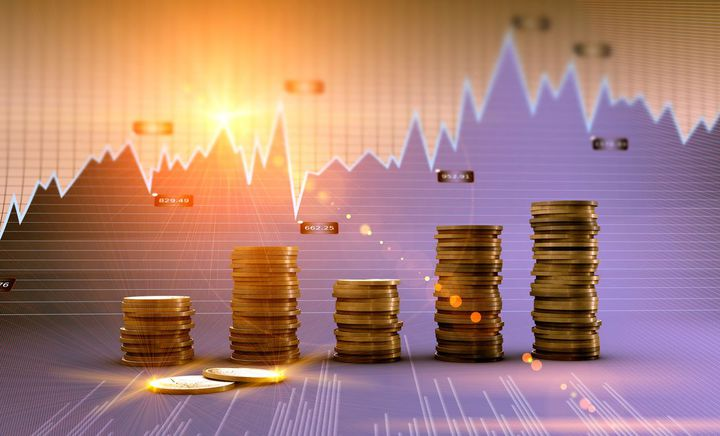 2
Глоссарий
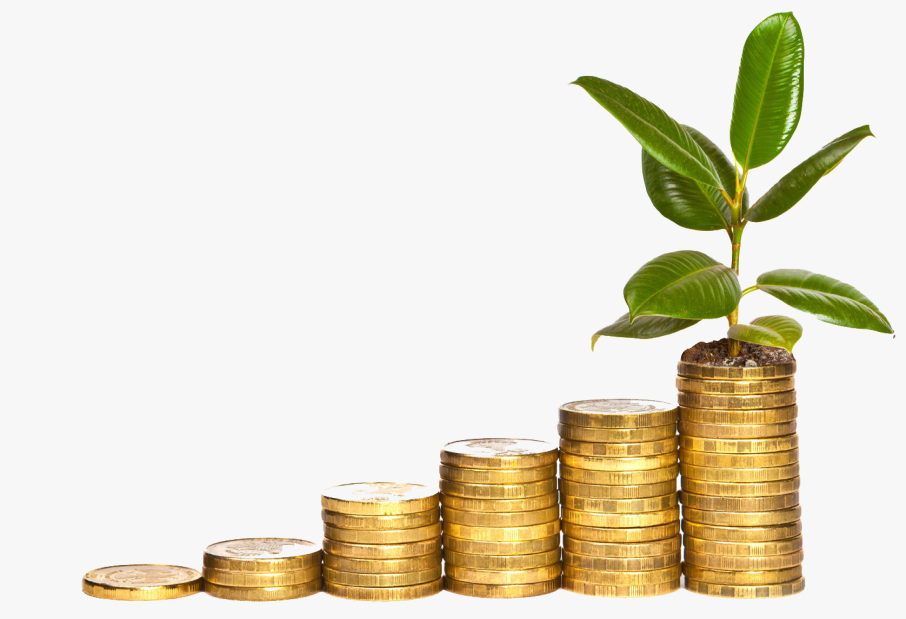 Бюджетный процесс – ежегодное составление, рассмотрение, утверждение и исполнение бюджета, а также рассмотрение и утверждение бюджетной отчетности.

Межбюджетные трансферты – денежные средства, перечисляемые из одного бюджета бюджетной системы Российской Федерации другому.

Виды межбюджетных трансфертов:

- дотации (от латинского – дар, пожертвование) – предоставляются бюджету на безвозмездной и безвозвратной основе без установления направлений и (или) условий их использования.

-субвенции (от латинского - приходить на помощь, помогать) – предоставляются бюджету в целях финансового обеспечения расходных обязательств муниципального образования, возникших при выполнении «переданных» ему государственных полномочий.

- субсидии (от латинского – поддержка) -  предоставляются бюджету в целях софинансирования расходных обязательств, возникающих при выполнении полномочий местного значения.
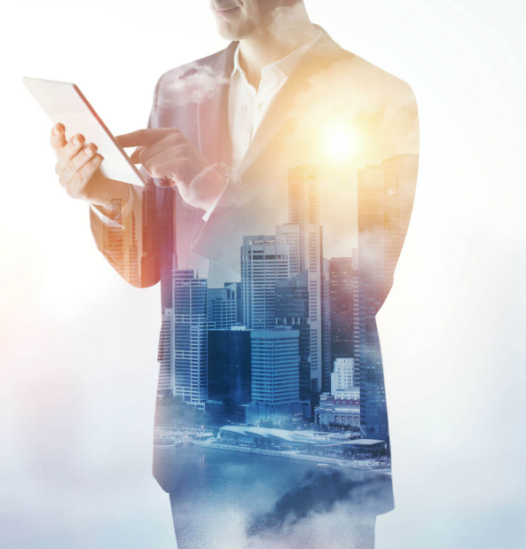 3
Основные задачи и приоритетные направления бюджетной политики Липецкой области на 2020 год
1. Улучшение условий жизни  населения Липецкой области, адресное решение социальных проблем, повышение качества государственных и муниципальных услуг
			
2. Оказание поддержки реальному сектору экономики	

3. Стимулирование инновационного развития экономики				
4. Проведение политики сдерживания роста бюджетных расходов при безусловном исполнении  законодательно установленных публично-нормативных и иных социально значимых обязательств
		
5. Повышение эффективности бюджетных расходов и устойчивости бюджета за счет выявления и сокращения неэффективных затрат, концентрации ресурсов на приоритетных направлениях развития и выполнении публичных обязательств						
6. Ограничение бюджетного дефицита до  уровня не более 10 процентов от суммы доходов бюджета без учета объема безвозмездных поступлений				
7. Снижения объема государственного долга области до уровня, не превышающего 50 % общего объема доходов бюджета без учета безвозмездных поступлений
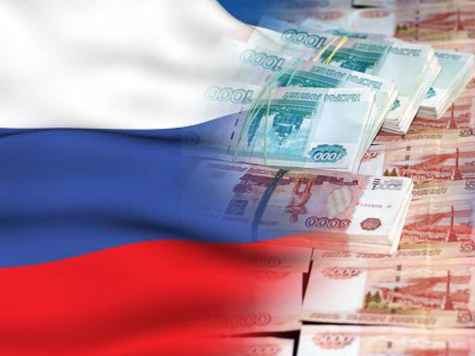 4
Деятельность органов власти
Органами государственной власти области последовательно проводится налоговая политика, направленная на создание комфортных налоговых условий для реализации инвестиционных проектов, развития малого предпринимательства, расширения потенциала региональной экономики. Основными приоритетами налоговой политики области на 2020-2022 годы являются сохранение инвестиционных налоговых льгот, преференций субъектам малого бизнеса, обеспечение равных условий налогообложения, создание конкурентной среды.
Органами исполнительной власти области и местного самоуправления совместно с контролирующими органами проводятся мероприятия по увеличению налогооблагаемой базы и повышению собираемости доходов - легализация субъектов и объектов налогообложения, пресечение нарушений трудового и налогового законодательства, принятие мер административного воздействия, обеспечение полноты и своевременности перечислений в бюджет налогов и неналоговых платежей.
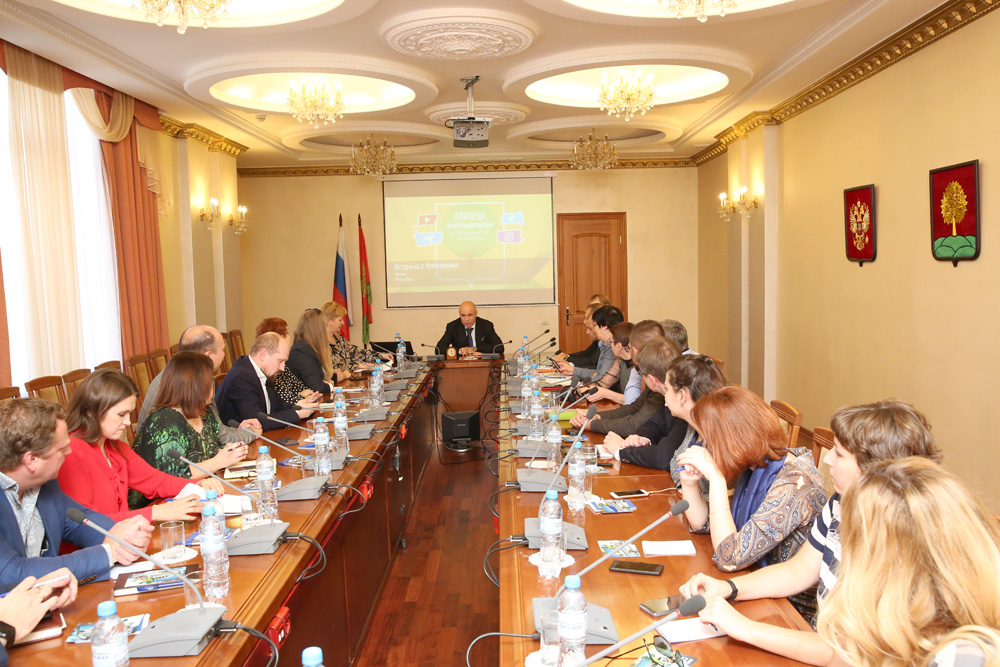 5
Оценка качества управления региональными финансами
Липецкая область по результатам проведенной
 Министерством финансов Российской Федерации оценки качества управления региональными финансами за 2019 год отнесена к субъектам Российской Федерации с надлежащим качеством 
управления региональными финансами
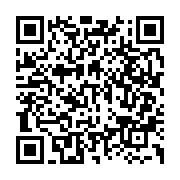 6
Административно-территориальное деление Липецкой области
Липецкая область входит в состав Центрального федерального округа. Система органов государственной власти определяется Уставом Липецкой области. Государственную власть осуществляют Липецкий областной Совет депутатов, администрация области, иные органы государственной власти, образуемые в соответствии с Уставом Липецкой области
7
Показатели социально-экономического развития Липецкой области
8
Бюджетные доходы  на душу населения по ЦФО за 2020 год, руб./чел.
9
Бюджетные расходы  на душу населения по ЦФО за 2020 год, руб./чел.
10
Основные характеристики областного бюджета 2020 года
ДОХОДЫ
План 2020
Факт 2020
101,0%
72 496,5 млн. руб.
73 342,1 млн. руб.
в том числе  межбюджетные трансферты из федерального бюджета
24 745,8 млн. руб.
23 219,5 млн. руб.
РАСХОДЫ
78 291,9 млн. руб.
73 948,3 млн. руб.
94,5%
в том числе межбюджетные трансферты, перечисленные нижестоящим бюджетам
23 895,2 млн. руб.
22 643,5 млн. руб.
ДЕФИЦИТ  - 606,2 млн. руб.
Уровень долговой нагрузки по Липецкой области характеризуется отношением объема государственного долга
 к общему объему доходов областного бюджета без учета безвозмездных поступлений.
По состоянию на 01.01.2021 года данный показатель составляет  27,3 %
Сведения об объеме государственного долга
11
ИСПОЛНЕНИЕ ОБЛАСТНОГО БЮДЖЕТА ПО ДОХОДАМ
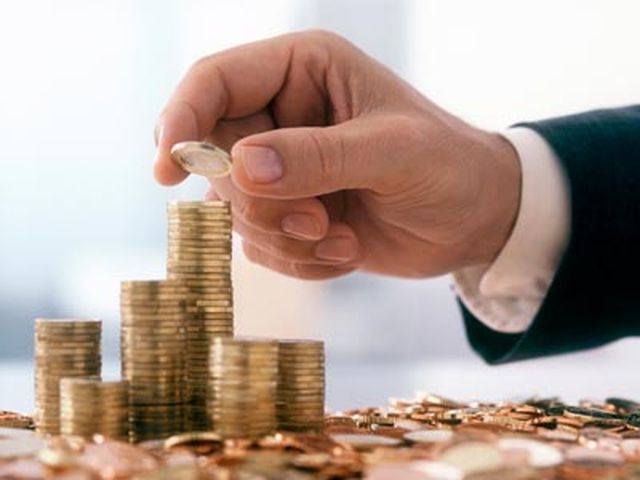 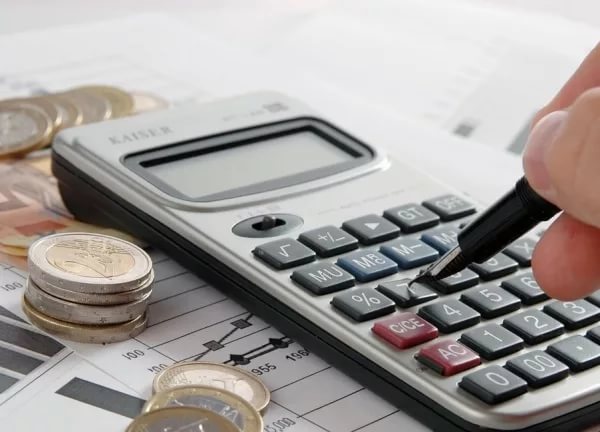 12
Исполнение областного бюджета по доходам
Структура доходов областного бюджета 73 342,1 млн. руб.
13
Исполнение областного бюджета по расходам по разделам классификации расходов бюджета
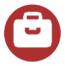 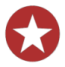 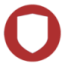 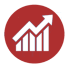 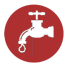 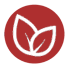 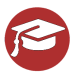 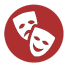 14
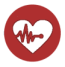 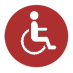 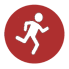 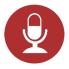 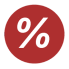 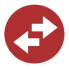 Межбюджетные  трансферты, поступившие  из федерального бюджета в 2020 году
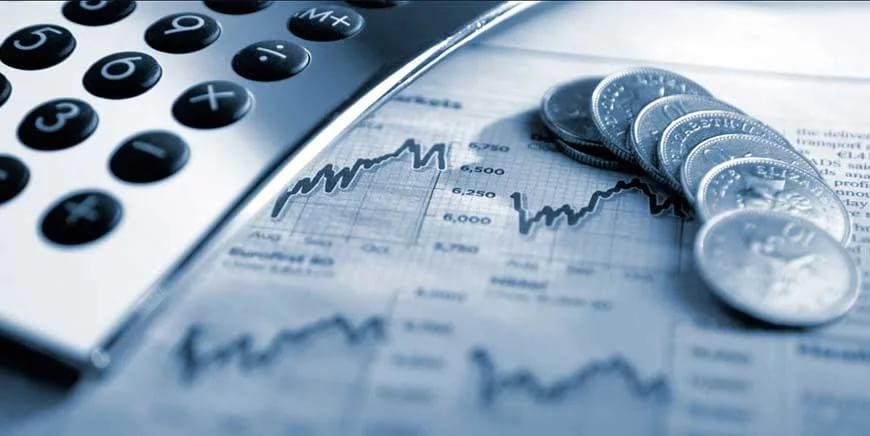 15
Финансовая помощь бюджетам  муниципальных образований в 2020 году -22 643,5 млн.  руб.
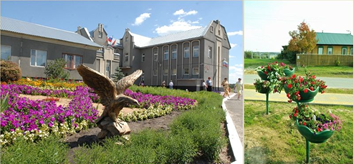 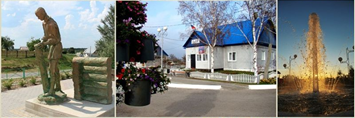 16
Распределение средств по основным направлениям социальной поддержки населения области в 2020 году, млн. руб.
Всего – 7 024,3 млн. руб.
17
Меры социальной поддержки, предоставляемые гражданам из областного бюджета
18
Меры социальной поддержки, предоставляемые гражданам из областного бюджета
19
Социальное обслуживание населения
В период действия ограничительных мероприятий, связанных с распространением новой коронавирусной инфекции, на бесплатной основе осуществлялась доставка продуктов питания и лекарственных препаратов всем гражданам, состоящим на социальном обслуживании, на дому (15 056 пожилых граждан и инвалидов), а также обратившимся за срочными социальными услугами (1 944 пожилых граждан и инвалидов).
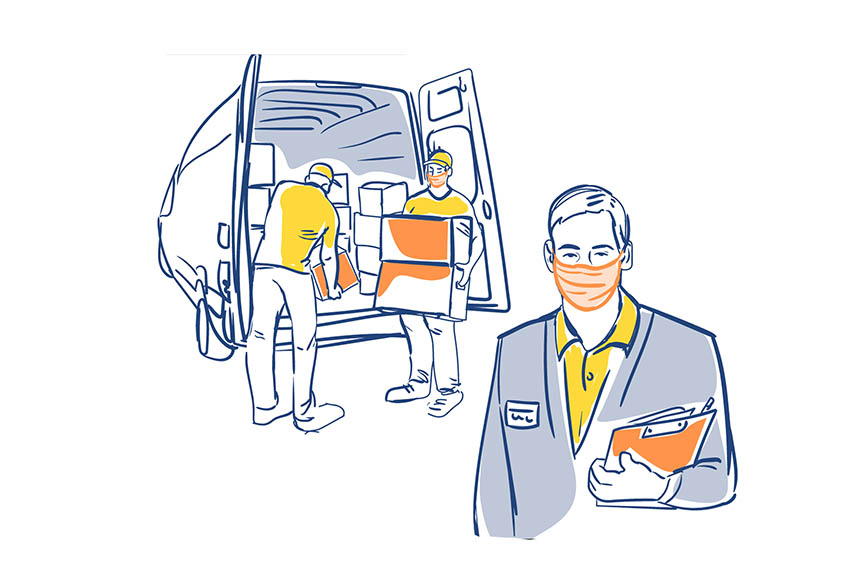 20
Обеспечение жильем детей-сирот
В 2020 году на мероприятия по обеспечению жилыми помещениями детей-сирот и  лиц из их числа предусмотрены бюджетные ассигнования в сумме 311 млн. рублей, из них средства федеральной субсидии в сумме 52,3 млн. рублей.
       За счет указанных денежных средств обеспечено жилыми помещениями более 200 детей-сирот и лиц из их числа.
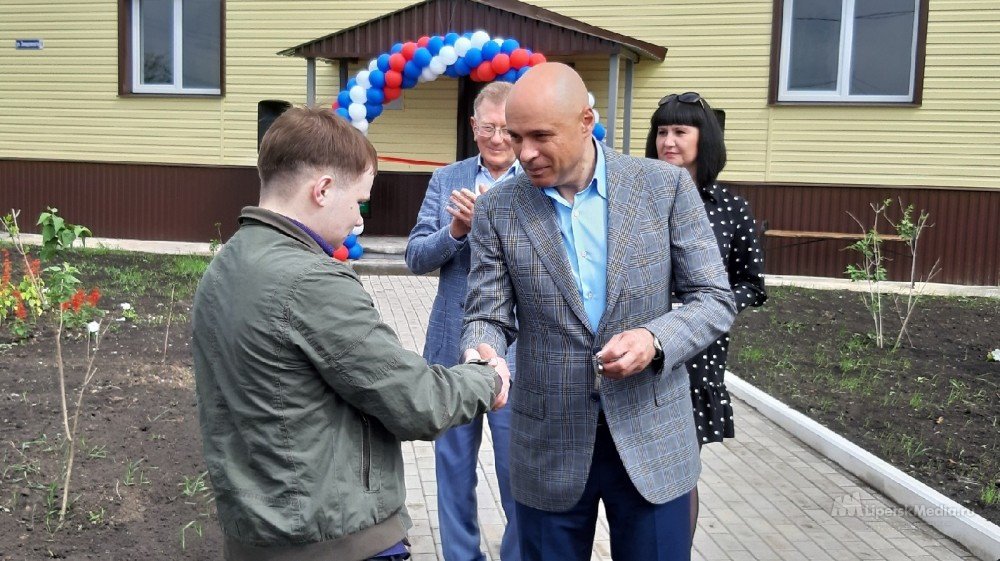 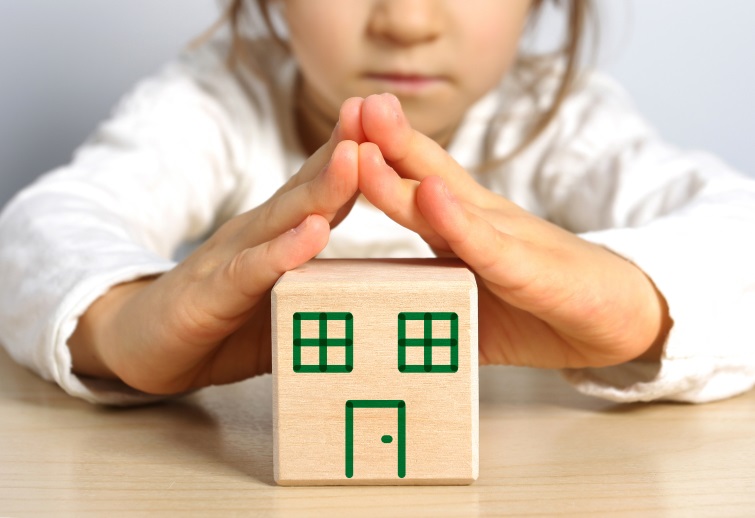 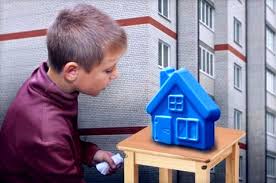 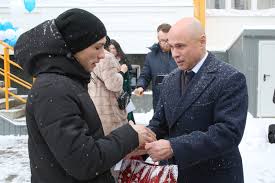 21
Общественно значимые объекты капитального строительства
Реализованы мероприятия по созданию центров амбулаторной онкологической помощи в ГУЗ «Елецкая ГБ № 1 им. Н.А. Семашко» и ГУЗ «ЛГБ № 4 «Липецк-Мед». На эти цели в 2020 году из бюджета направлено 87,1 млн руб. В 2020 году на строительство объекта «Операционный блок с отделением анестезиологии и реанимации областного онкологического диспансера в г. Липецке» направлено 300,7 млн руб., том числе: средства федерального бюджета – 227,5 млн руб., средства областного бюджета – 73,3 млн руб.
   Закуплено медицинское и прочее оборудование для оснащения строящегося операционного корпуса ГУЗ «Липецкий областной онкологический диспансер» за счет средств федерального бюджета на 388,5 млн руб.
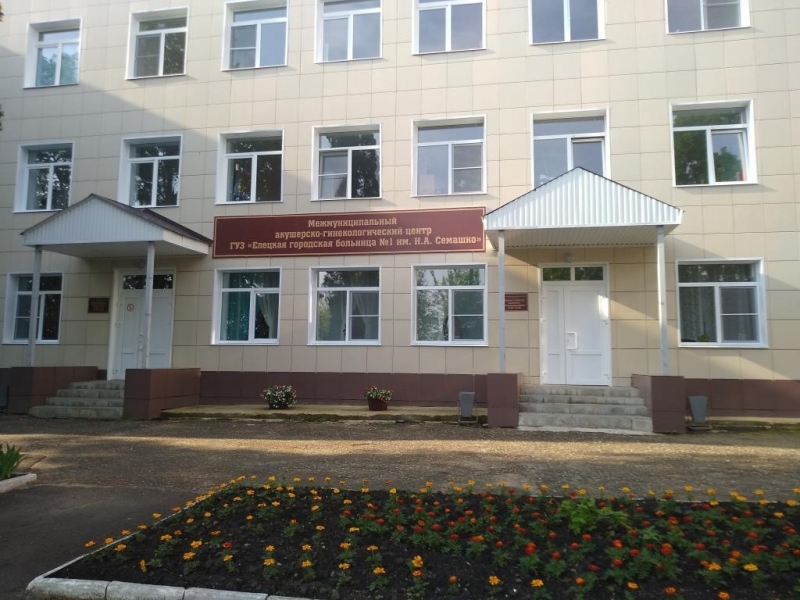 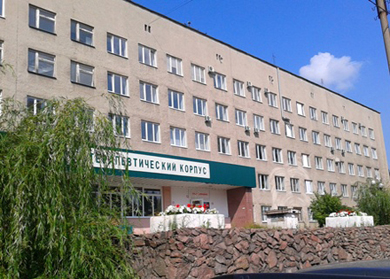 22
Общественно значимые объекты капитального строительства
В рамках реализации регионального проекта «Жилье» в 2020 году построена  школа в 32-33 микрорайонах города Липецка. Срок ввода в эксплуатацию – январь 2021 года. Средства федерального бюджета освоены в сумме 611 225,00 тыс. руб. в размере 100%.
В микрорайонах города, где располагается здание школы, активно ведётся строительство 19 жилых домов, находящихся в разной степени готовности, общей площадью 202,1 тыс. кв. м. Срок ввода – 2020-2024 гг.
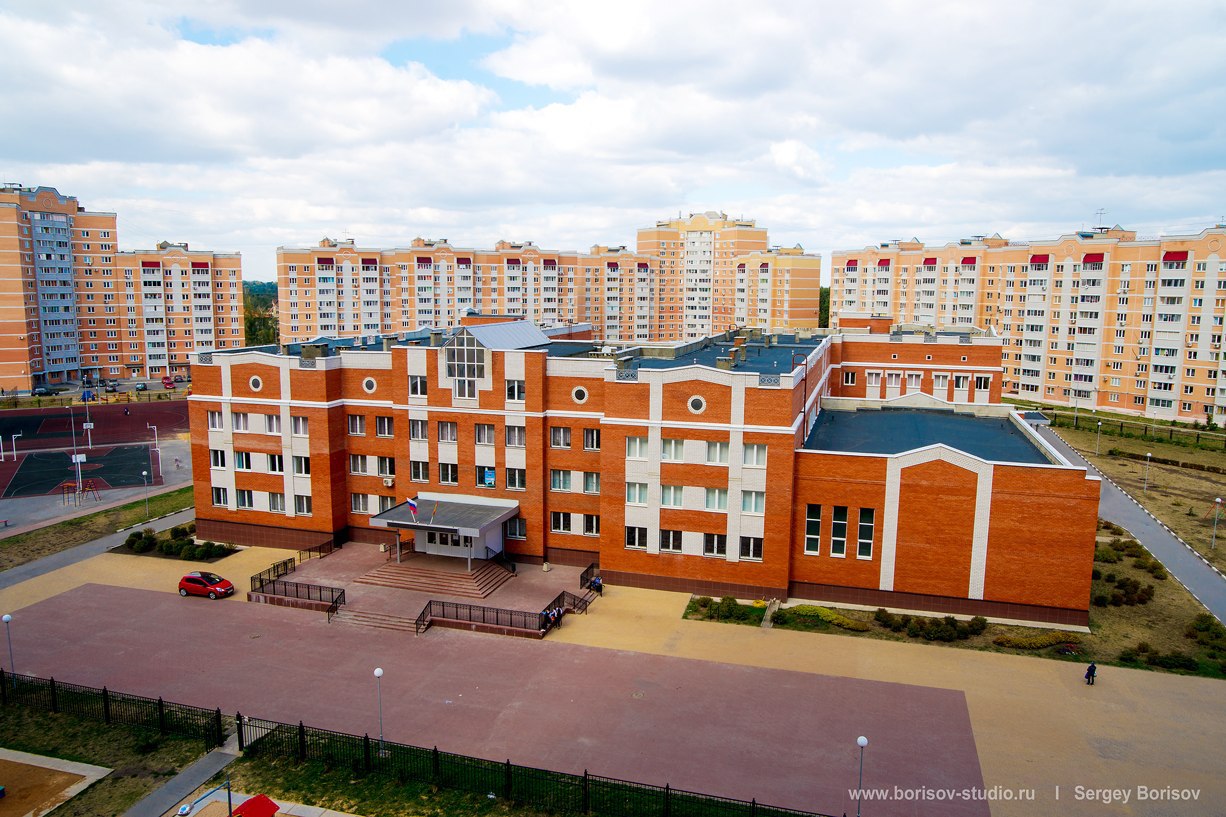 23
23
Общественно значимые объекты капитального строительства
Строительство   автомобильной дороги «Восточный обход промышленной зоны г. Липецка» в Грязинском районе Липецкой области: 
- обеспечены межрегиональные и междугородные транспортные связи с выходом на федеральные автомобильные дороги М-4 «Дон» и Р-22 «Каспий» и логистические потребности  ОЭЗ «Липецк»;
- снижена транспортная нагрузка на существующую сеть региональных автомобильных дорог;
- сокращены транзитные транспортные потоки, проходящие через населенные пункты Липецкой области, что способствует улучшению экологической обстановки.
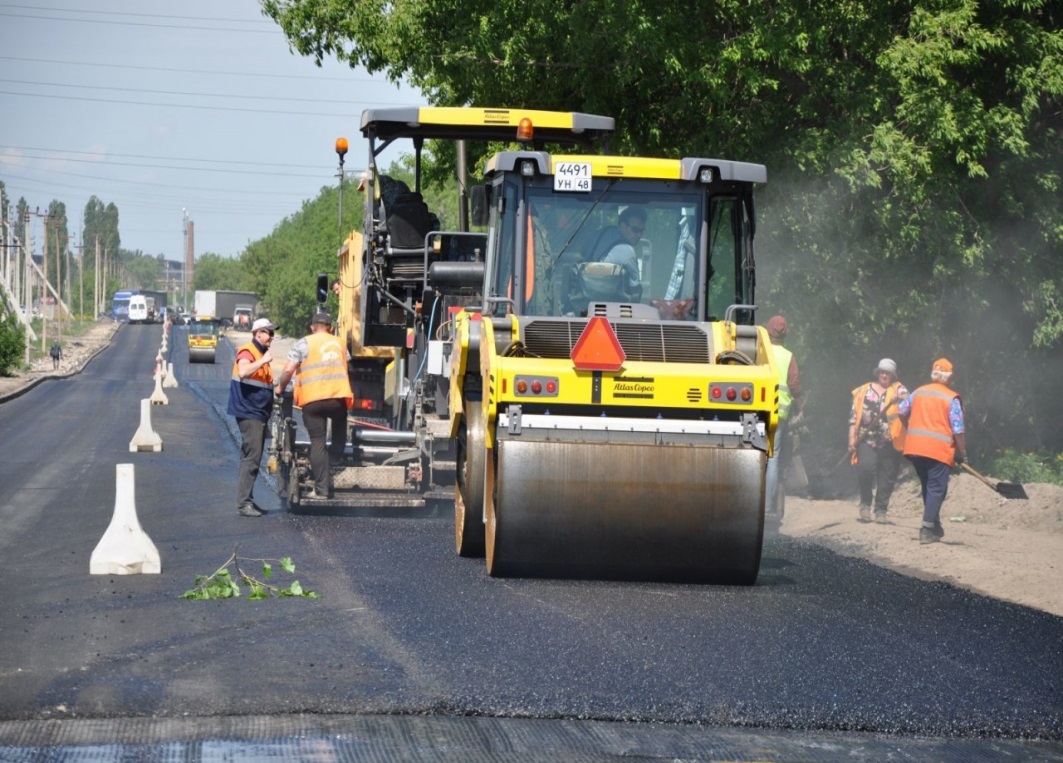 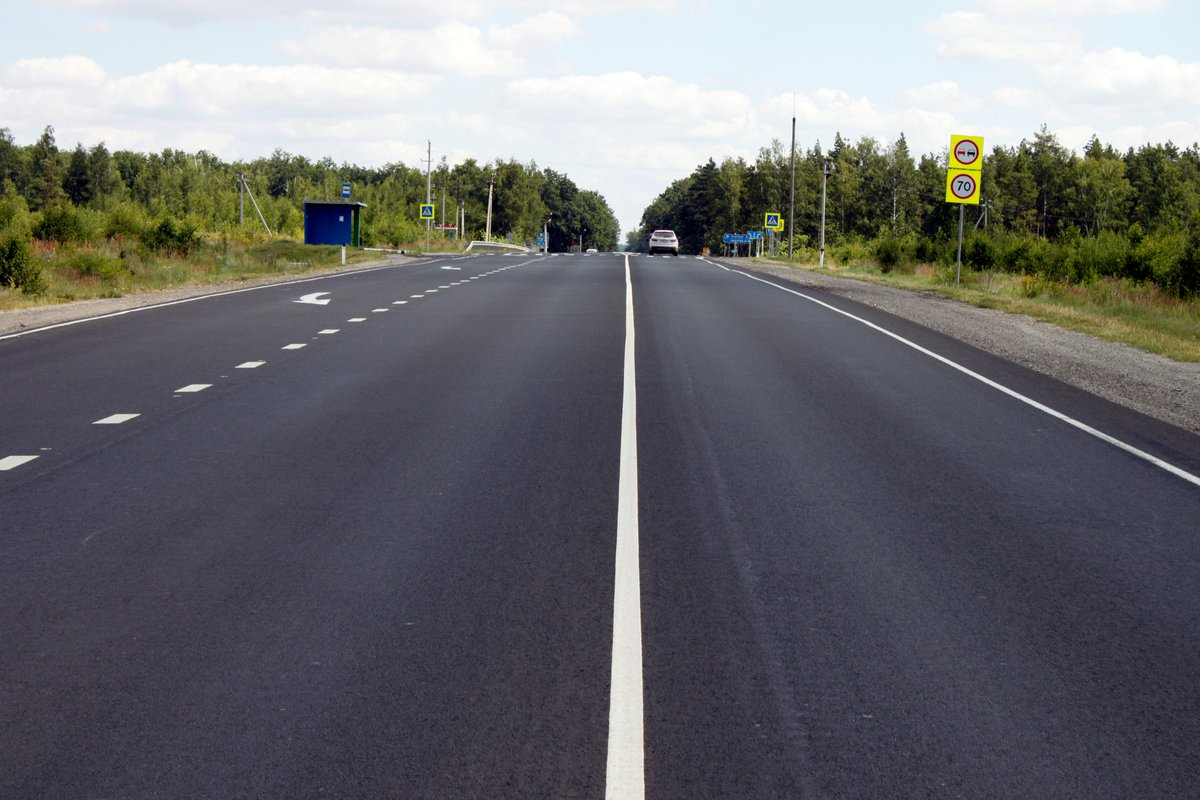 24
Исполнение государственных программ  (подпрограмм) Липецкой области за 2020 г. (1)
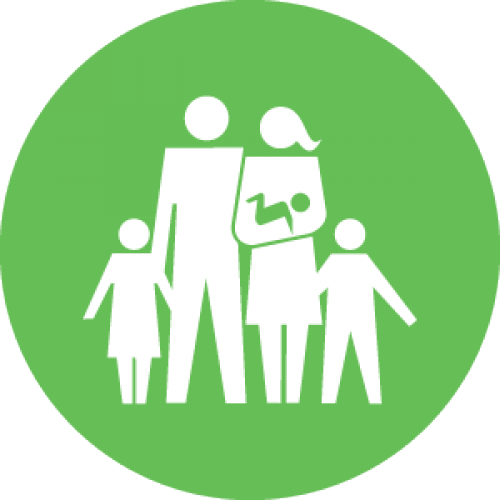 25
Исполнение государственных программ  (подпрограмм) Липецкой области за 2020 г. (2)
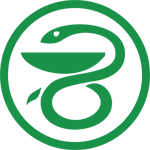 26
Исполнение государственных программ  (подпрограмм) Липецкой области за 2020 г. (3)
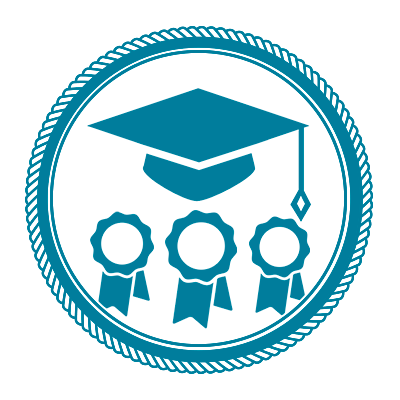 27
Исполнение государственных программ  (подпрограмм) Липецкой области за 2020 г. (4)
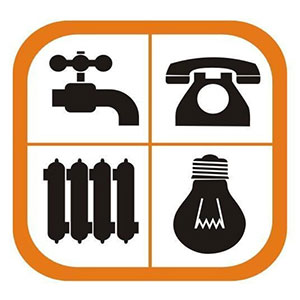 28
Исполнение государственных программ  (подпрограмм) Липецкой области за 2020 г. (5)
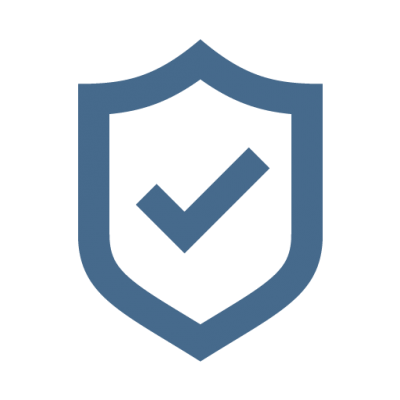 29
Исполнение государственных программ  (подпрограмм) Липецкой области за 2020 г. (6)
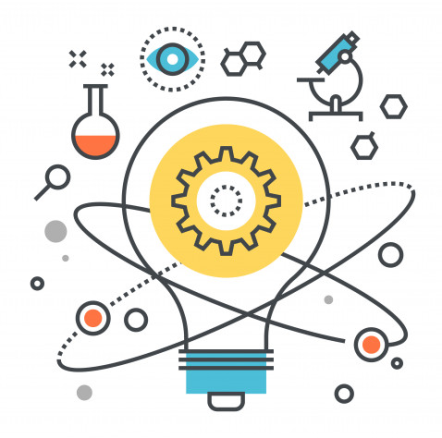 30
Исполнение государственных программ  (подпрограмм) Липецкой области за 2020 г. (7)
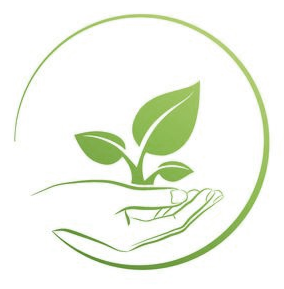 31
Исполнение государственных программ  (подпрограмм) Липецкой области за 2020 г. (8)
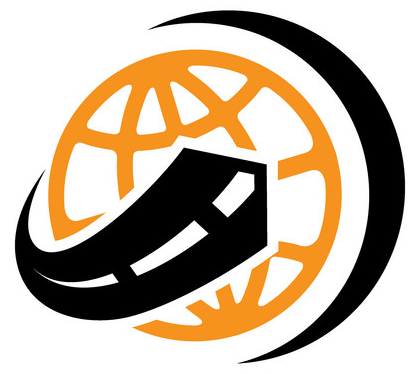 32
Исполнение государственных программ  (подпрограмм) Липецкой области за 2020 г. (9)
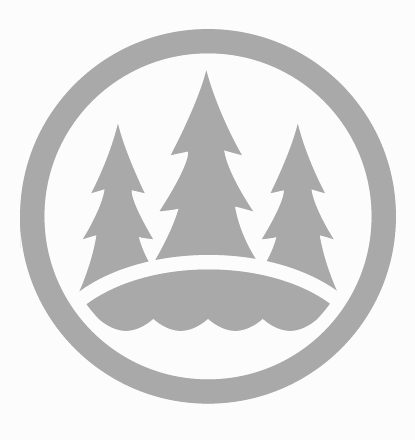 33
Исполнение государственных программ  (подпрограмм) Липецкой области за 2020 г. (10)
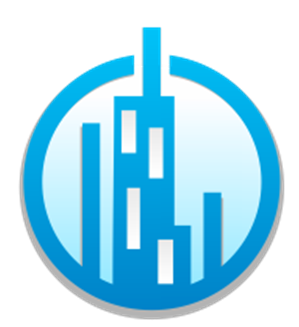 34
ОБЪЕКТЫ ОБРАЗОВАНИЯ - 2020
ВВЕДЕНЫ В ЭКСПЛУАТАЦИЮ
Школа в г. Липецке по ул. 50 лет НЛМК
Детский сад мкр. «Европейский»
       350 мест
800 мест
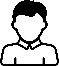 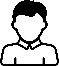 Детский сад в мкр. «Звездный» 
350 мест
Школа в г. Усмани
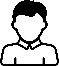 800 мест
г.Липецк
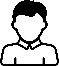 Детский сад в мкр. «Победа»
350 мест
Липецкий
 р-н
Елецкий
 р-н
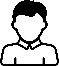 Капитальный ремонт школы 
в п.Соколье Елецкого района 
108 мест
Ясельный корпус для НОШ с. Ленино Липецкого района
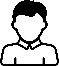 Усманский р-н
135 мест
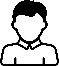 35
НАЦИОНАЛЬНЫЕ ПРОЕКТЫ В СФЕРЕ ОБРАЗОВАНИЯ
УСПЕХ
КАЖДОГО
РЕБЕНКА
«Проектория» 
«Уроки настоящего»
«Большие вызовы»
«Большая перемена»
«Детский технопарк Кванториум»
«Цифровая образовательная среда»
«Точки Роста»
           
     70 000  чел.
СОВРЕМЕННАЯ 
ШКОЛА
3
новые школы 
г. Липецк, г. Усмань
капремонт п. Соколье
1600  мест
МОЛОДЫЕ 
ПРОФЕС-
СИОНАЛЫ
ДЕМОГРАФИЯ
новых
мастерских
5
4
новых 
детских сада
1185 мест
г. Липецк  (1050 мест)
Липецкий район (135 мест)
36
[Speaker Notes: Open Sans Semibold]
НАЦИОНАЛЬНЫЙ ПРОЕКТ «ОБРАЗОВАНИЕ: СОВРЕМЕННАЯ ШКОЛА»
Лев-Толстовский
Данковский
2
3
3
Чаплыгинский
2020
2019
2
3
Лебедянский
Цифровая образовательная среда (ЦОС)
+
101
3
23
3
Становлянский
Краснинский
Добровский
2
2
1
3
42
25
+
г.Липецк
Точки роста
Измалковский
г.Елец
64
3
11
Липецкий
Грязинский
Елецкий
+
6
0
IT-Бит
2
1
2
2
8
1
Задонский
2
1
2
Долгоруковский
3
Добринский
Хлевенский
Усманский
3
1
1
Тербунский
2
1
4
2
1
1
2
Воловский
2
37
ФЕДЕРАЛЬНЫЙ ПРОЕКТ «УСПЕХ КАЖДОГО РЕБЕНКА»
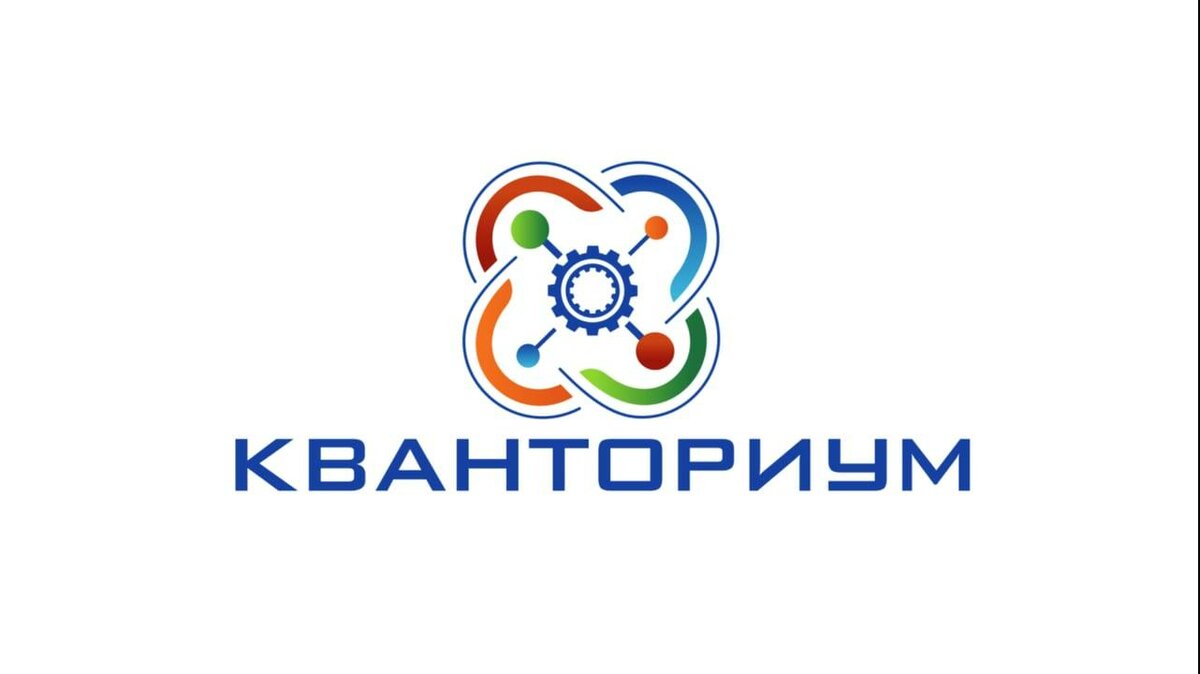 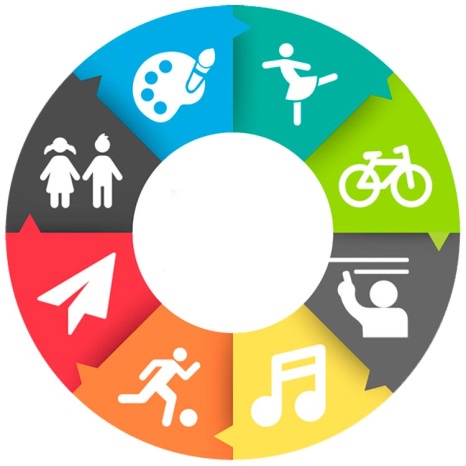 54 организации 
с новыми местами 
допобразования детей 
4290 мест
Детский 
      технопарк Кванториум г. Елец

Мобильный Кванториум
Оказано 
88 000 услуг 
психолого-педагогической, методической и консультативной помощи родителям 
(законным представителям)

15 выездных мобильных бригад

 34 консультационных пункта
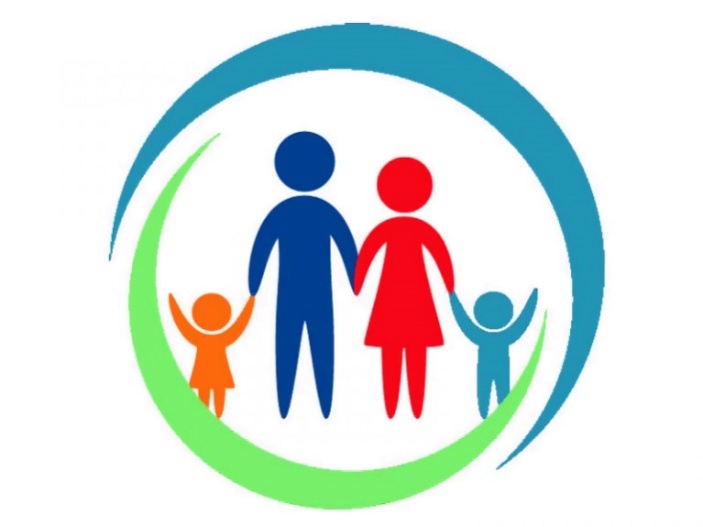 Отремонтировано 
3 спортивных зала 
в сельских школах
 
2 Лебедянский район
1 Липецкий район
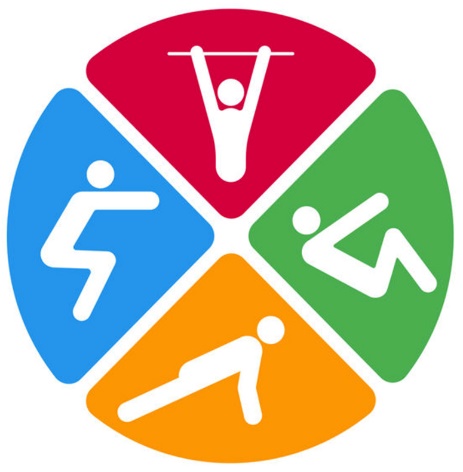 38
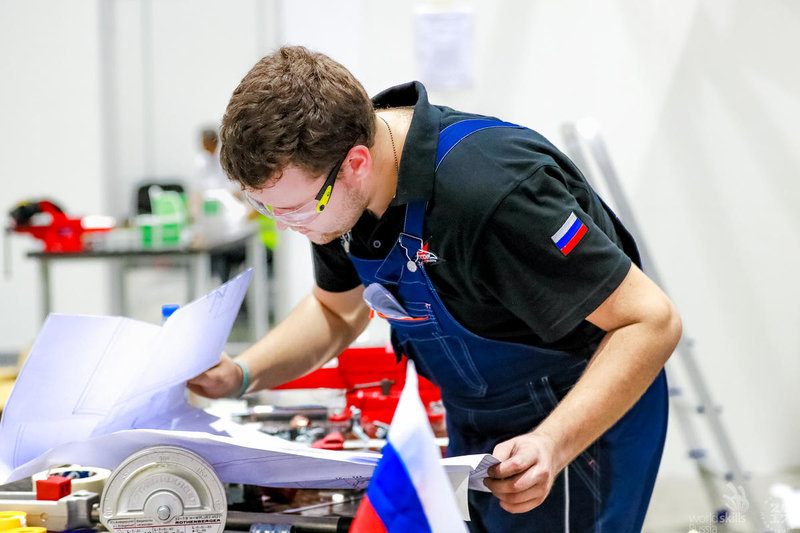 РЕГИОНАЛЬНЫЙ ПРОЕКТ  «МОЛОДЫЕ ПРОФЕССИОНАЛЫ»
2019 год
2020 год
10
5
новых мастерских
новых мастерских
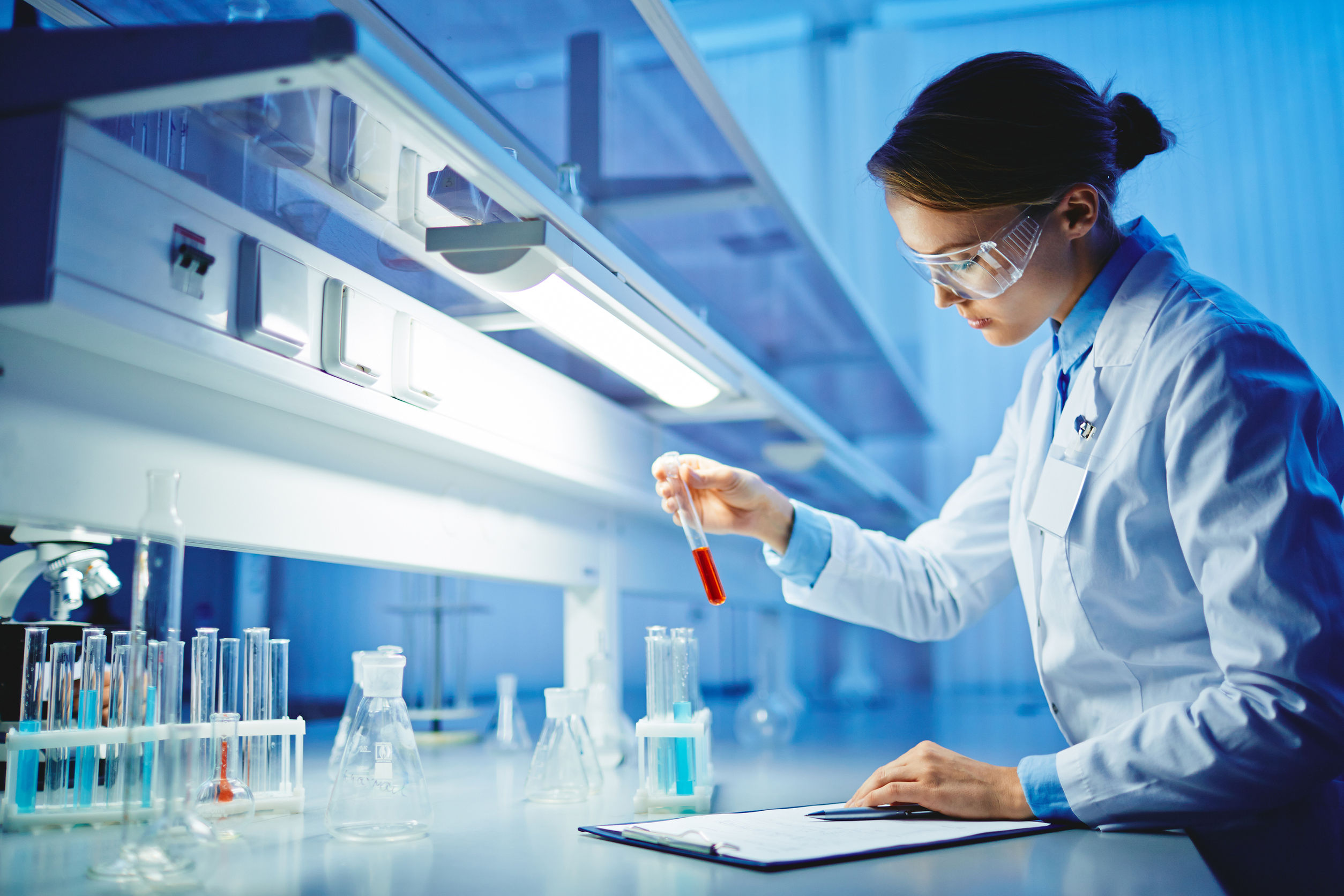 геномная                  инженерия 
сельскохозяйственные биотехнологии 
сити-фермерство
эксплуатация сельскохозяйственных машин
ветеринария
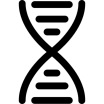 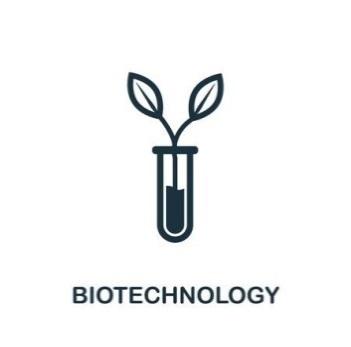 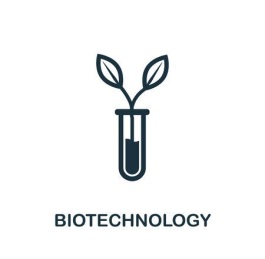 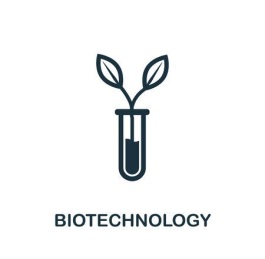 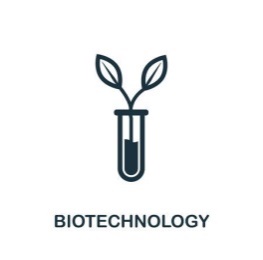 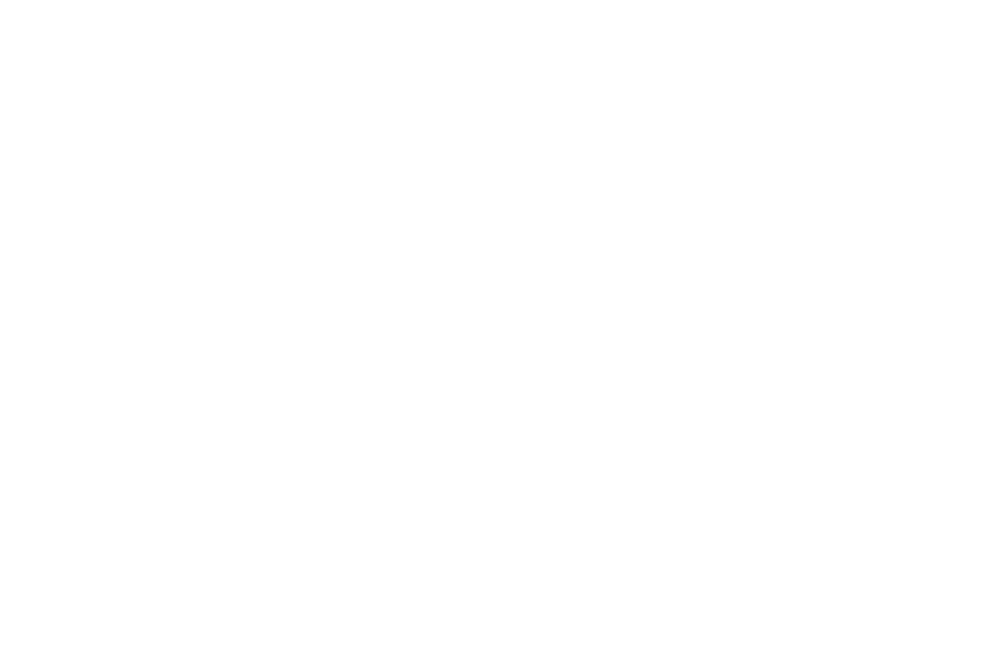 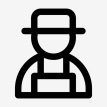 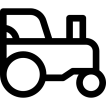 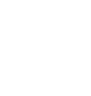 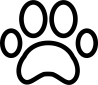 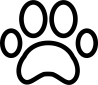 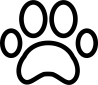 39
ВЫПОЛНЕНИЕ ИНИЦИАТИВ ПРЕЗИДЕНТА РФ
Доплаты классным руководителям в СПО:
Доплаты классным руководителям в школах:
5958 
человек
473,4 
млн. руб.
5 000 руб.
Федеральный
уровень
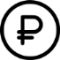 Региональный уровень
3 000 руб.
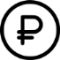 428,2 
млн. руб.
3 000 - 6 000 руб.
Региональный уровень
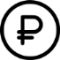 Бесплатное 1-разовое горячее питание учеников 1-4 классов
Наличие горячей линии
Разработано единое меню (размещено на сайтах ОУ)
Организация контроля                за качеством питания
Централизованные закупки продуктов в муниципалитетах
Стоимость питания 
на 1 ребенка в день 
50,7 руб.
ФИНАНСИРОВАНИЕ (2020 г.): 
199,8 млн. руб.
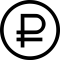 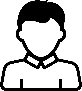 143,8
72%
софинанси-
рование
Охват горячим питанием 100%
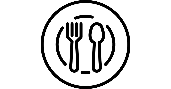 56
40
Об управлении финансов
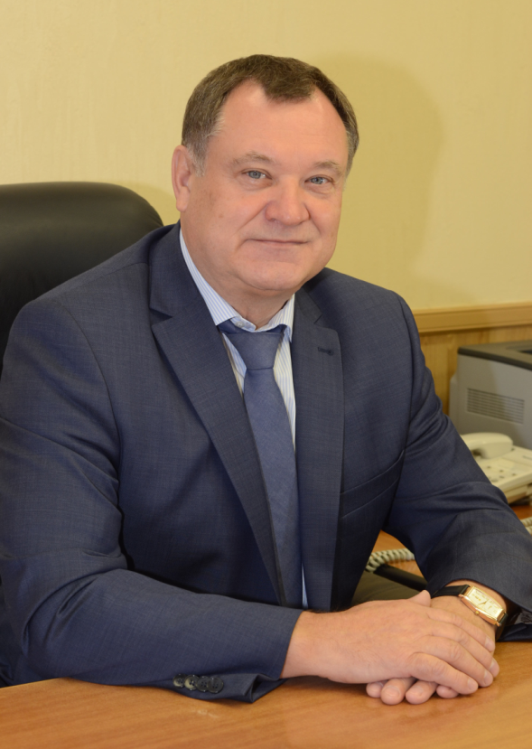 «Управление финансов области – исполнительный орган государственной власти Липецкой области, обеспечивающий проведение единой бюджетной политики и осуществляющий общее руководство организацией финансов Липецкой области.»
Руководитель – 
Щеглеватых 
Вячеслав Михайлович
41
Спасибо за внимание